Modelování cirkulačního systému
v lékařském simulátoru METI
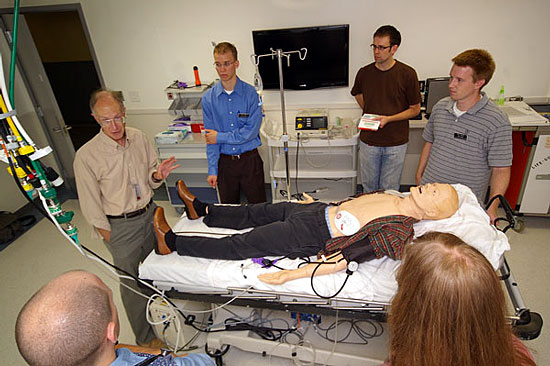 METI‘S Human Patient Simulator (HPS)
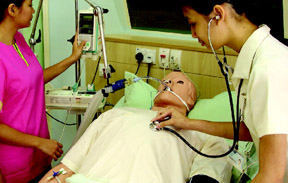 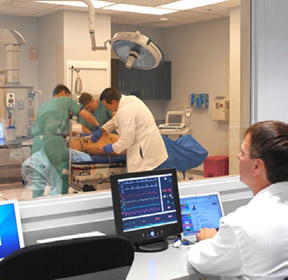 METI‘S Human Patient Simulator (HPS)
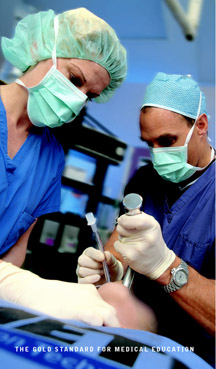 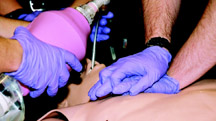 METI‘S Human Patient Simulator (HPS)
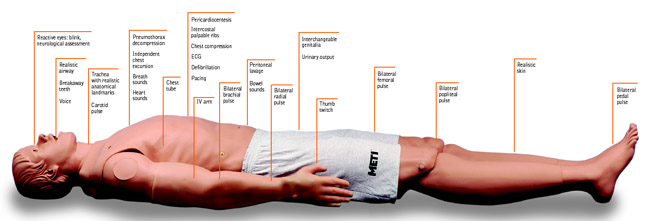 ADULT MANNEQUIN:
Full-size reproduction of an adult male or female patient with interchangeable genitalia 
Fully operational in supine, sitting, lateral and prone positions
Demonstrates clinical signs such as heart, breath and bowel sounds, palpable pulses, chest excursion and airway patency, which are dynamically coupled with mathematical models of human physiology and pharmacology airway. 
Realistic adult upper airway (oropharynx, nasopharynx and larynx) 
Direct laryngoscopy and oral or nasal tracheal intubation 
Right or left mainstem endobronchial intubation automatically results in unilateral breath sounds and chest excursion 
Esophageal intubation results in gastric distension and the absence of breath sounds, chest excursion and carbon dioxide output 
Airway visualization occluder 
Varying degrees of tongue swelling, hindering laryngoscopy and endotracheal intubation 
Laryngospasm 
Needle cricothyrotomy, transtracheal jet ventilation, retrograde wire techniques and tube cricothyrotomy can be practiced 
Supports standard clinical devices such as combitubes, lighted stylets and fibre-optic intubation tubes
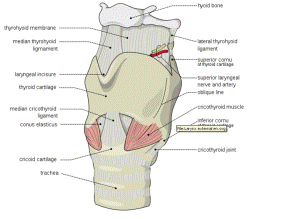 METI‘S Human Patient Simulator (HPS)
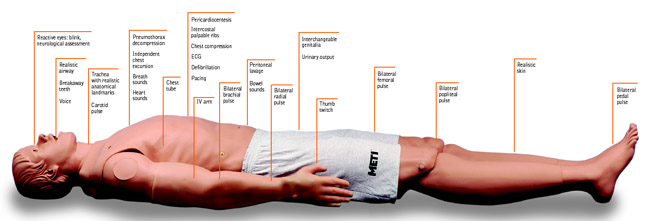 PULMONARY: 
 Spontaneous respiration 
 Mechanical ventilation 
 Assisted ventilation 
 Chest excursion 
 Oxygen consumption 
 Uptake and elimination of anesthetic gases 
 Variable lung and thorax compliance 
 Variable airway resistance 
 Breath sounds 
 Intrapleural volume 
 Functional residual capacity
METI‘S Human Patient Simulator (HPS)
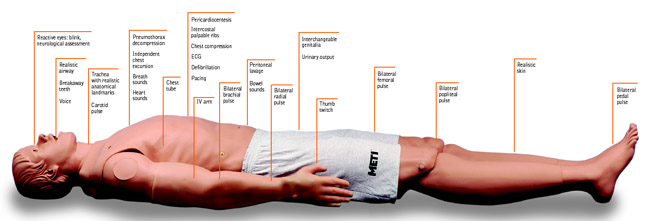 CARDIOVACULAR: 
 Heart sounds 
 Electrocardiogram 
 Palpable carotid, radial, brachial, femoral, popliteal and pedal pulses 
 Cardiac output 
 Cardiac dysrhythmias 
 Arterial blood temperature 
 Central venous pressure 
 Hemodynamic monitoring 
 Pulmonary artery catheter 
 Chest compression 
 Airway management and ventilation 
 Cardiac arrhythmias 
 Defibrillation 
 Pacing 
 Cardioversion
METI‘S Human Patient Simulator (HPS)
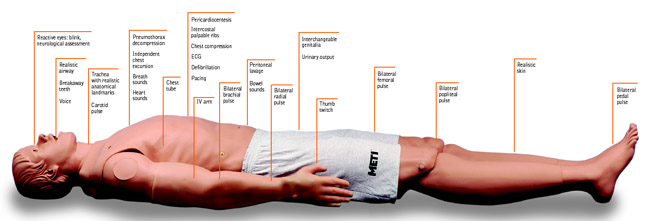 PHARMACOLOGIC: 
 Includes library of pre-programmed pharmacokinetic and pharmacodynamic parameters for over 50 intravenous medications 
Barcode reader identifies drug, concentration and dosage and patient responds appropriately 
 Three intravenous access points: right arm, right internal jugular and left femoral veins
METI‘S Human Patient Simulator (HPS)
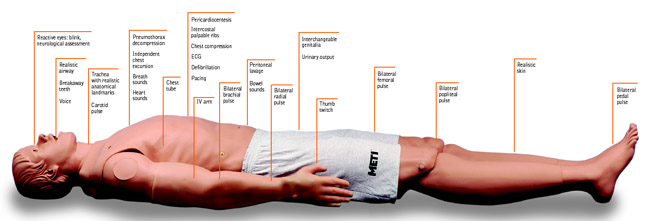 PATIENT MONITORING: 
Connects to standard patient monitors to display the following parameters: 
Arterial blood pressure 
Left ventricular pressure
Central venous pressure 
Right arterial pressure 
Right ventricular pressure
Pulmonary artery pressure 
 Thermodilution cardiac output 
 Pulmonary capillary occlusion pressure 
 Pulmonary artery catheter insertion 
NIBP 
5-lead ECG 
 SpO2 
Temperature 
 Inspired and expired gas concentrations and ventilatory mechanics can be measured and displayed on respiratory gas monitors
METI‘S Human Patient Simulator (HPS)
rozhraní
Model pacienta
Model pacienta
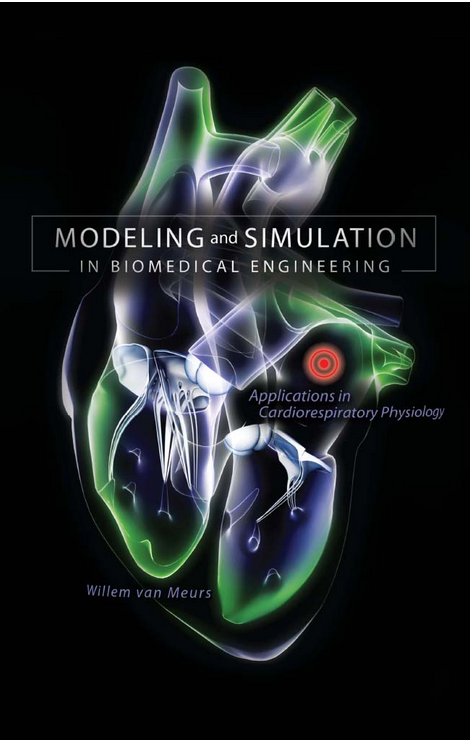 posluchači
Stavový automat
rozhraní
Model přístroje
Lékařský přístroj
učitel
rozhraní
simulátor
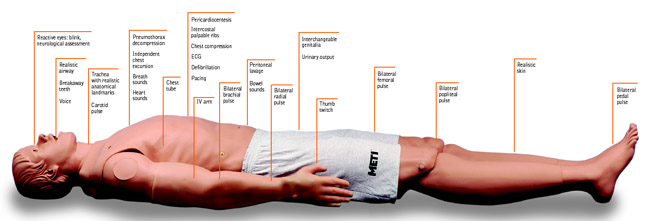 Figurína pacienta
Willem van Meurs:
Modeling and Simulation in Biomedical Engineering, Applications in Cardiorespiratory Physiology
Konceptuální schéma
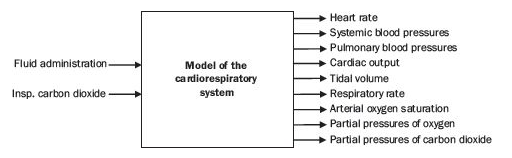 Konceptuální schéma
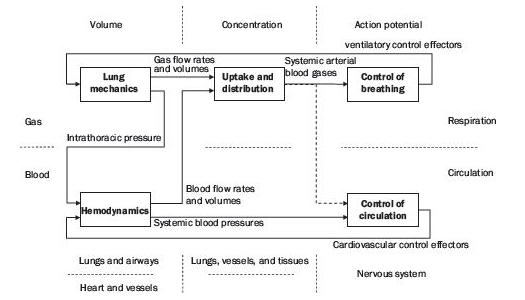 Konceptuální schéma
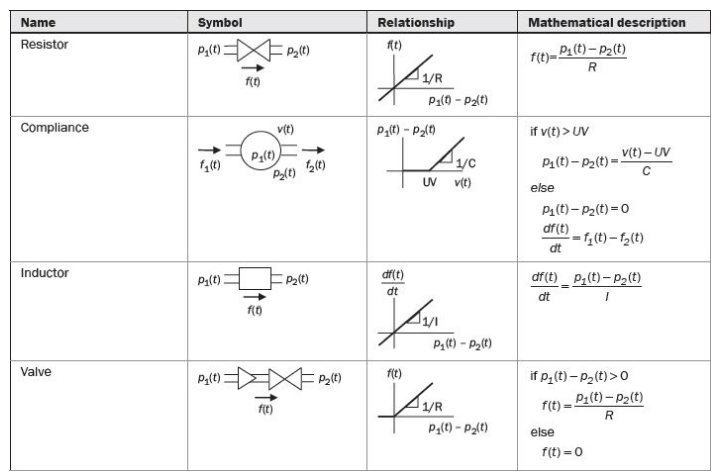 Konceptuální schéma
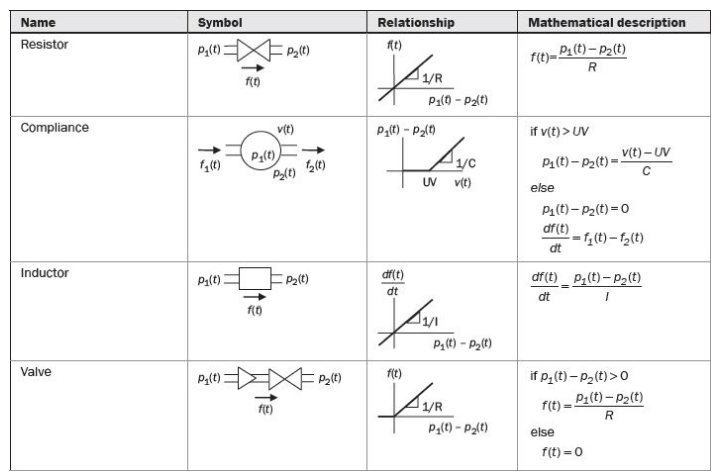 Konceptuální schéma
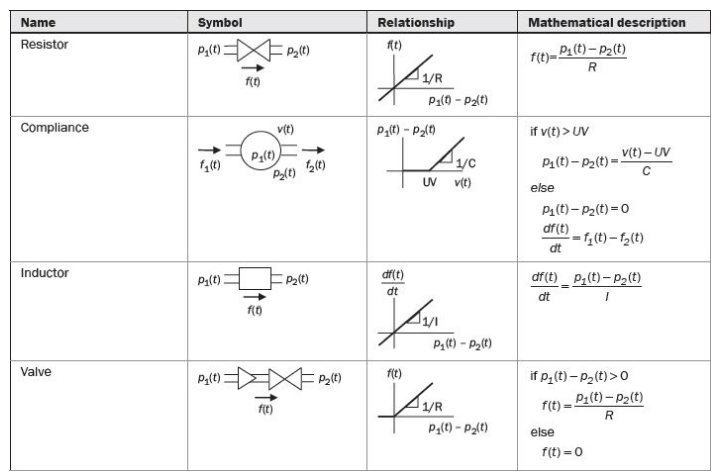 Konceptuální schéma
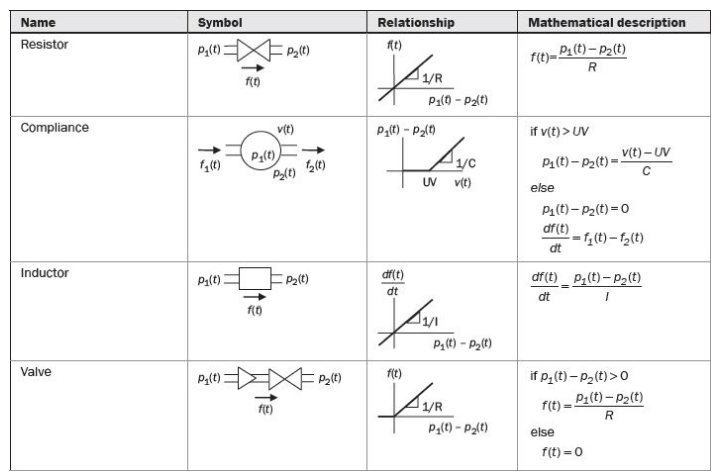 Konceptuální schéma
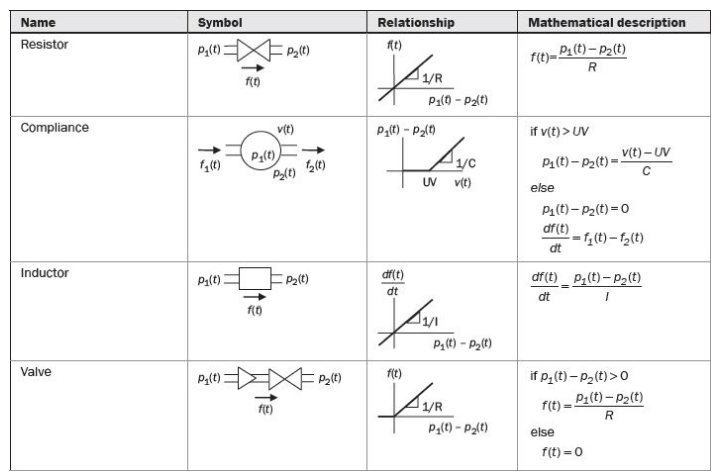 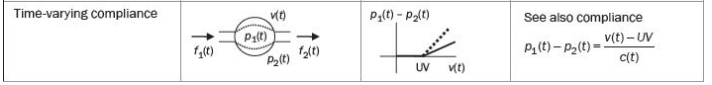 Konceptuální schéma
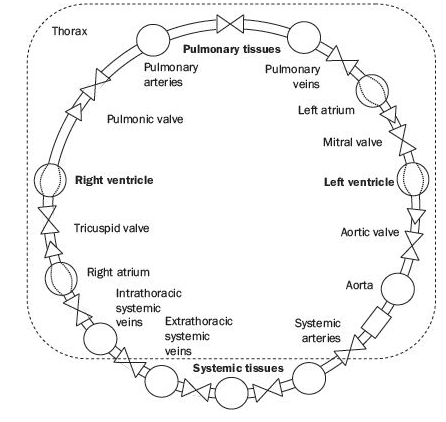 Komponenty
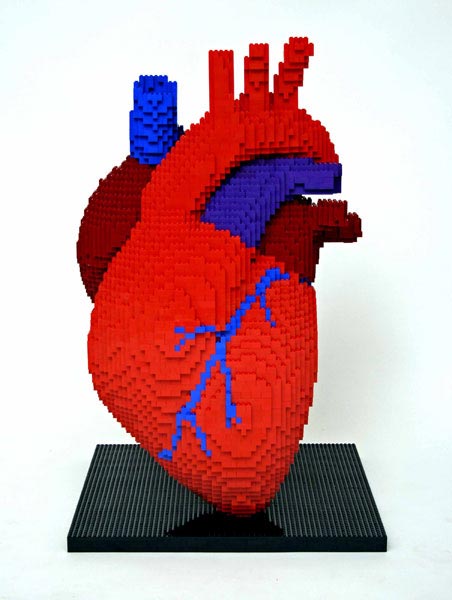 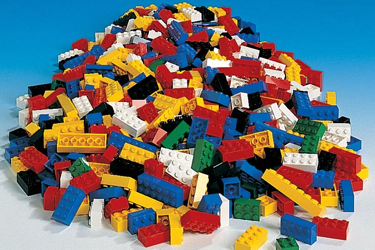 Propojky vtok/výtok
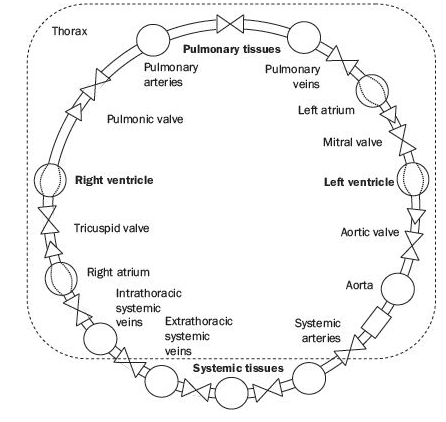 Propojky vtok/výtok
connector BloodFlowConnector "Connector for blood flow"
  flow Real Q "blood flow in ml/sec";
  Real Pressure "Pressure in torr";
end BloodFlowConnector;
connector BloodFlowInflow "Blood flow inflow"
  flow Real Q "blood inflow in ml/sec";
  Real Pressure "Pressure in torr";
end BloodFlowInflow;
connector BloodFlowOutflow "Blood flow inflow"
  flow Real Q "blood flow outflow in ml/sec";
  Real Pressure "Pressure in torr";
end BloodFlowOutflow;
Propojky vtok/výtok
flow Real Q
flow Real Q
Real Pressure
Real Pressure
partial model BloodFlowOnePort
  BloodFlowInflow Inflow;
  BloodFlowOutflow Outflow;
  Real PressureDrop;
  Real BloodFlow;
equation 
  PressureDrop=Inflow.Pressure - Outflow.Pressure;
  Inflow.Q + Outflow.Q=0;
  BloodFlow=Inflow.Q;
end BloodFlowOnePort;
Resistor
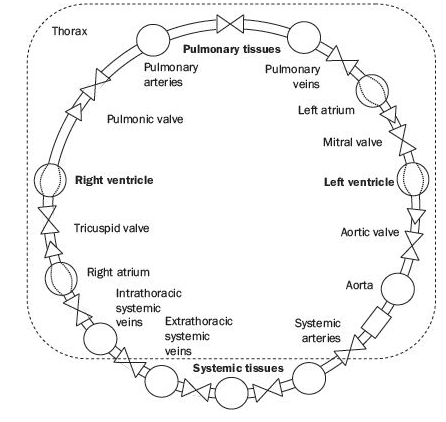 Resistor
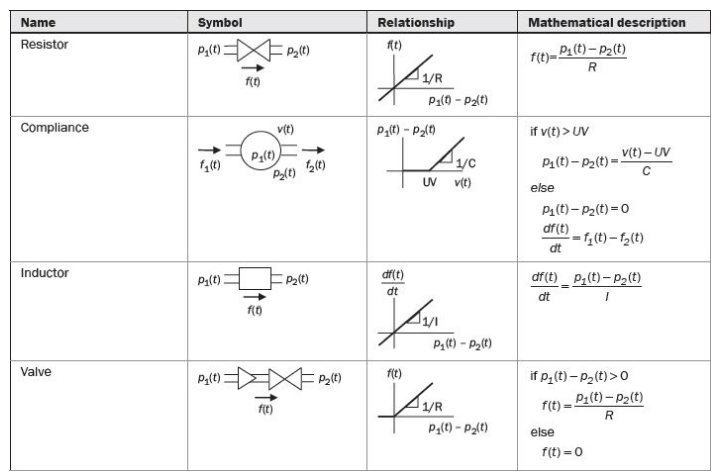 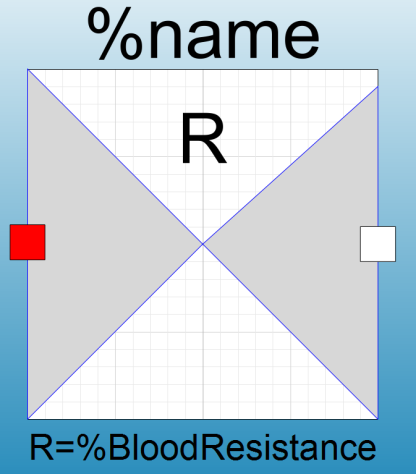 model BloodResistor
  parameter Real BloodResistance(start=1) "resistance in torr sec/ml";
  extends BloodFlowOnePort;
equation 
  PressureDrop=BloodFlow*BloodResistance;
end BloodResistor;
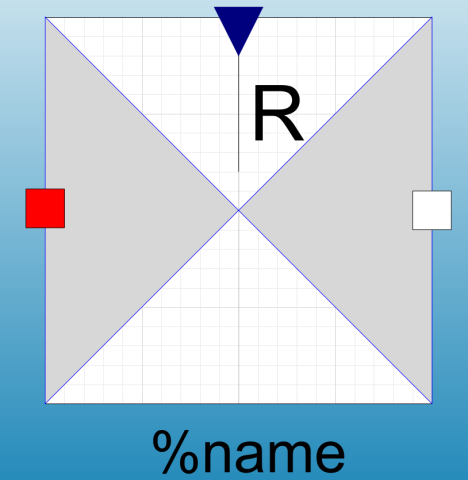 model VariableBloodResistor
  extends BloodFlowOnePort;
  Modelica.Blocks.Interfaces.RealInput BloodResistance "in torr sec/ml“;
equation 
  PressureDrop=BloodFlow*BloodResistance;
end VariableBloodResistor;
Conductor
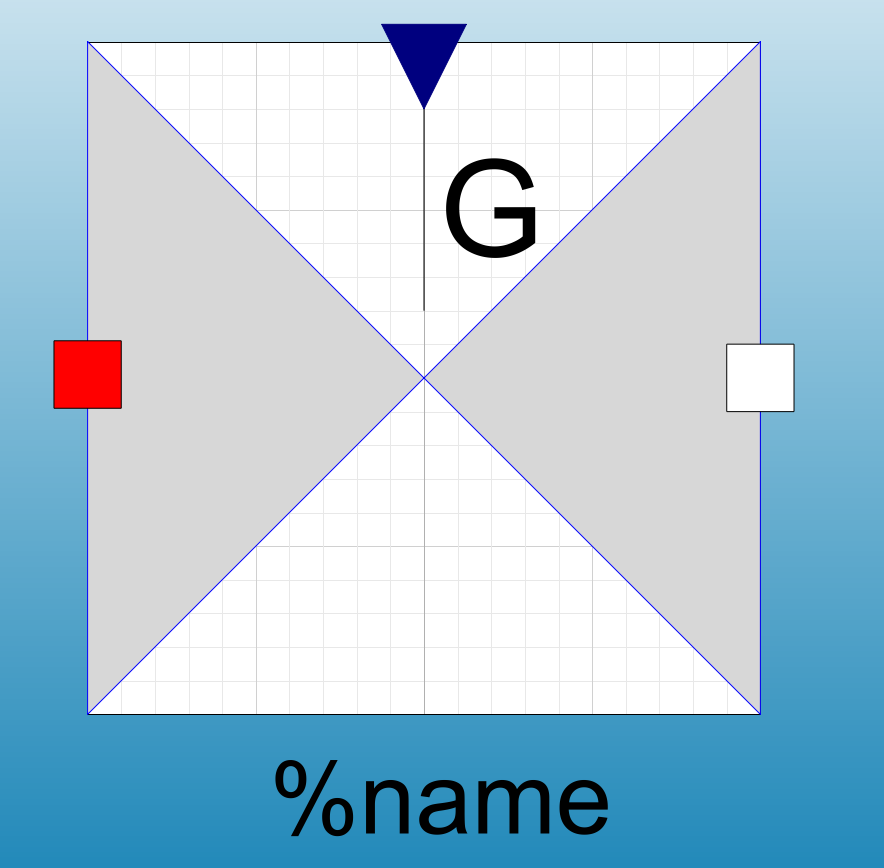 model VariableBloodConductance
  extends BloodFlowOnePort;
  Modelica.Blocks.Interfaces.RealInput BloodConductance "in torr ml/sec“;
equation 
  PressureDrop*BloodConductance=BloodFlow;
end VariableBloodConductance;
Compliance
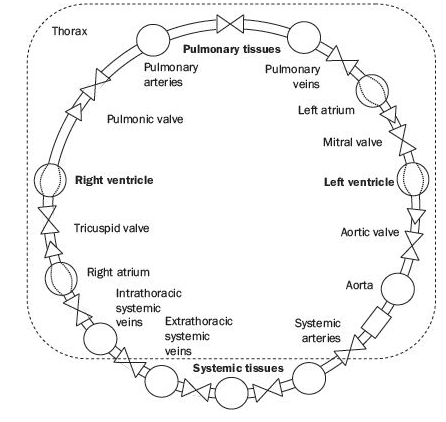 Compliance
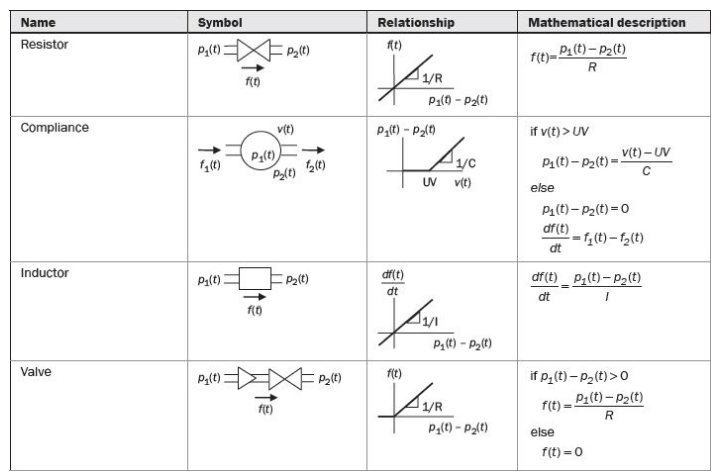 Blood Elastic Compartment
Místo dvou konektorů (vtok/výtok) stačí jeden konektor
Compliance – Blood Elastic Compartment
model BloodElasticCompartment "Elastic compartment with unstressed volume"
  Modelica.Blocks.Interfaces.RealInput Elastance "\"in torr/ml\“;
  Modelica.Blocks.Interfaces.RealOutput Volume(start=V0);
  Modelica.Blocks.Interfaces.RealInput ExternalPressure "\"in torr\„“;
  Modelica.Blocks.Interfaces.RealInput UnstressedVolume "in ml“;
  parameter Real V0=1 "initial volume in ml";
  Real StressedVolume;
  Real TransmuralPressure;
  Modelica.Blocks.Interfaces.RealOutput Pressure "Blood pressure in torr“;
  BloodFlowConnector bloodFlow;
equation 
  bloodFlow.Pressure=Pressure;
  TransmuralPressure=Pressure - ExternalPressure;
  der(Volume)=bloodFlow.Q;
  StressedVolume=Volume - UnstressedVolume;
  if StressedVolume > 0 then
    TransmuralPressure=Elastance*StressedVolume;
  else
    TransmuralPressure=0;
  end if;
end BloodElasticCompartment;
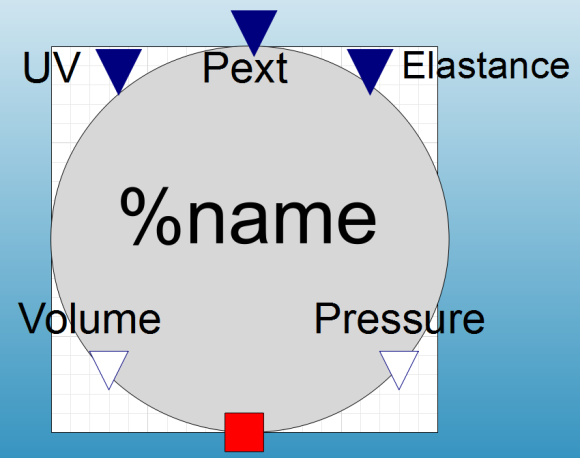 Inductor
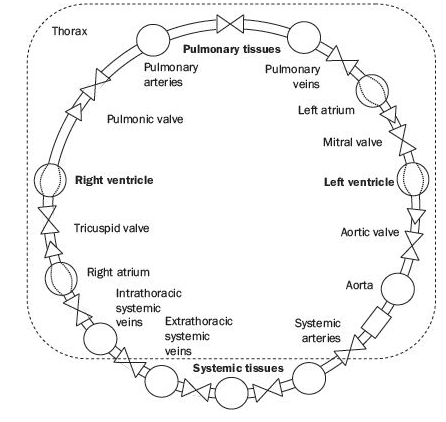 Inductor
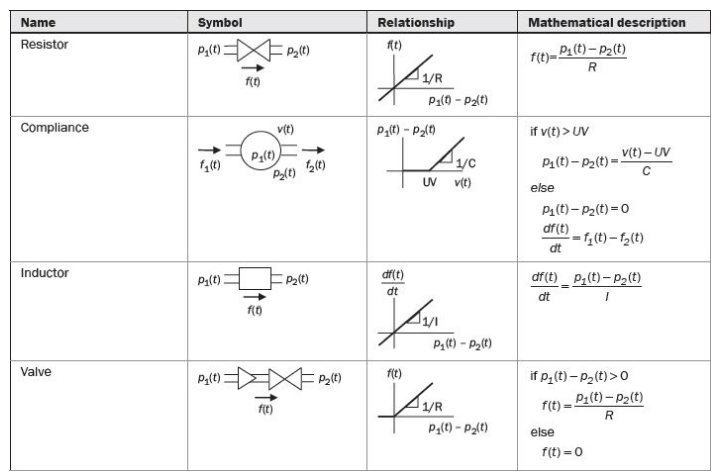 Setrvačnost krve
Inductor
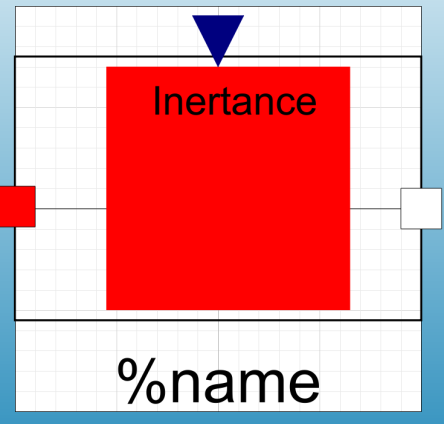 model Inductor
  extends BloodFlowOnePort;
  Modelica.Blocks.Interfaces.RealInput Inertance "in torr * sec^2/ml“;
equation 
  PressureDrop=der(BloodFlow)*Inertance;
end Inductor;
Valve
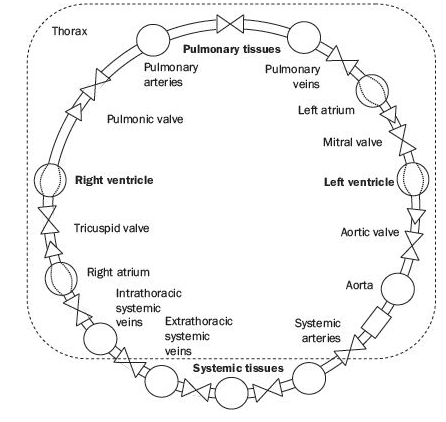 Valve
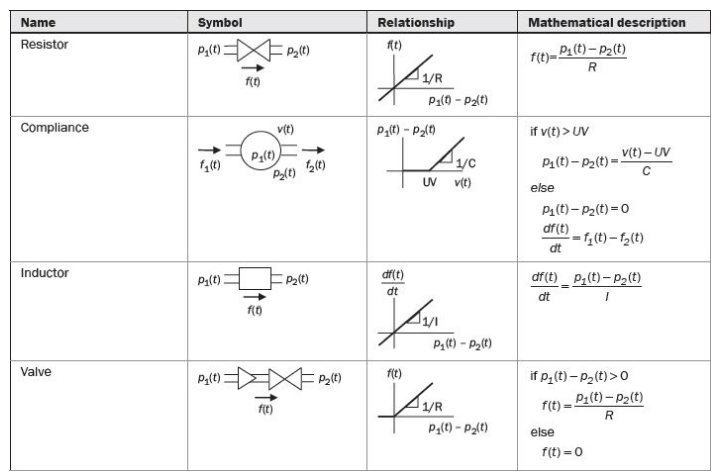 Valve
model Valve
  BloodFlowInflow bloodFlowInflow;
  BloodFlowOutflow bloodFlowOutflow;
  Real q;
  Real dp;
  Boolean open(start=true);
  Real passableVariable;
equation 
  bloodFlowInflow.Q + bloodFlowOutflow.Q=0;
  q=bloodFlowInflow.Q;
  dp=bloodFlowInflow.Pressure - bloodFlowOutflow.Pressure;
  open=passableVariable > 0;
  if open then
    dp=0;
    q=passableVariable;
  else
    dp=passableVariable;
    q=0;
  end if;
end Valve;
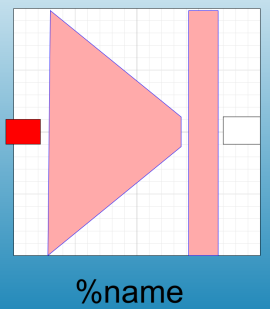 CardiacValve
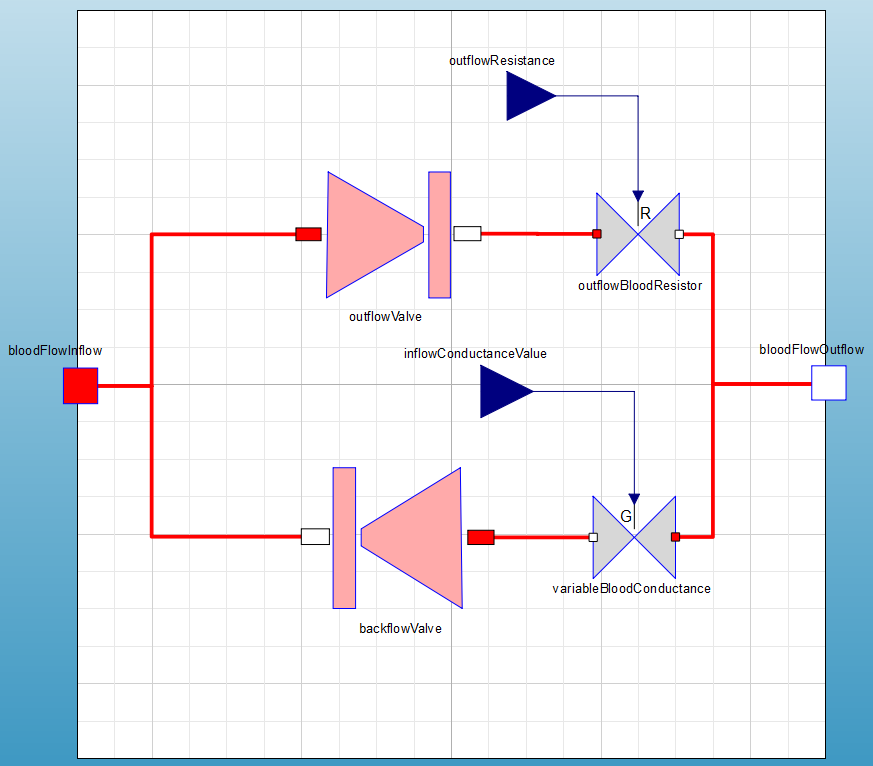 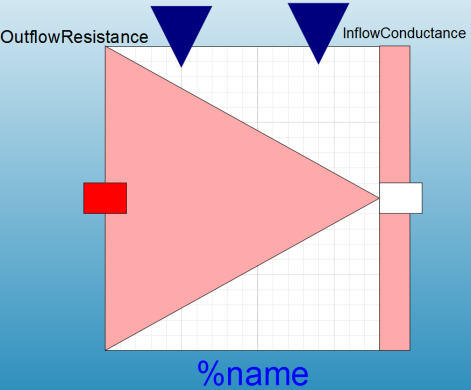 Time-Varying Compliance (or Elastance)
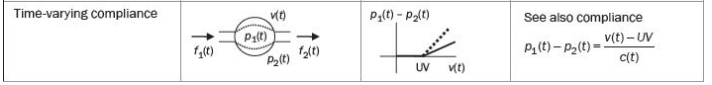 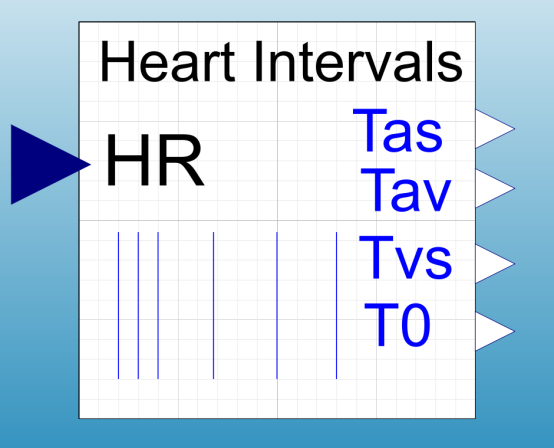 HeartIntervals
model heartIntervals
  Modelica.Blocks.Interfaces.RealInput HR;
  RealDiscreteOutput Tas "duration of atrial systole“;
  RealDiscreteOutput Tav "atrioventricular delay“;
  RealDiscreteOutput Tvs "duration of ventricular systole“;
  RealDiscreteOutput T0 "start time of systole in sec“
  discrete Real HP(start=0) "heart period - duration of cardiac cycle in sec";
  Boolean b(start=false);
equation 
  b=time - pre(T0) >= pre(HP);
  when b then
    T0=time;
    HP=60/HR;
    Tas=0.03 + 0.09*HP;
    Tav=0.01;
    Tvs=0.16 + 0.2*HP;
  end when;
end heartIntervals;
AtrialElastance
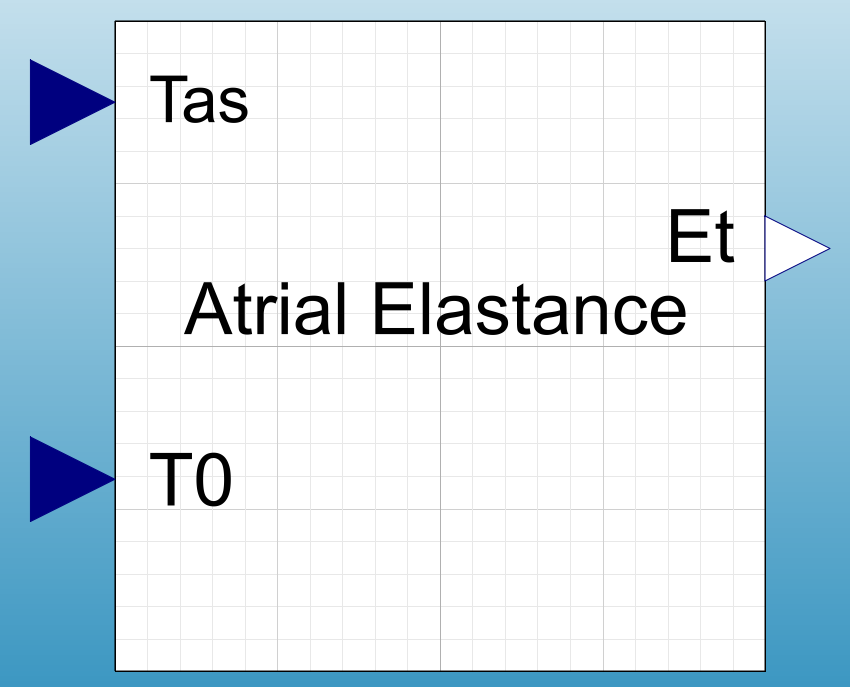 model AtrialElastance
  Modelica.Blocks.Interfaces.RealInput Tas "duration of atrial systole“;
  Modelica.Blocks.Interfaces.RealOutput Et "elasticity (torr/ml)“;
  Modelica.Blocks.Interfaces.RealInput T0 "time of start of cardiac cycle ;
  parameter Real EMIN=0.05 "Diastolic elastance (torr/ml)";
  parameter Real EMAX=0.15 "Maximum systolic elastance (tor/ml)";
equation 
  if time - T0 < Tas then
    Et=EMIN + (EMAX - EMIN)*sin(Modelica.Constants.pi*(time - T0)/Tas);
  else
    Et=EMIN;
  end if 
end AtrialElastance;
VentricularElastance
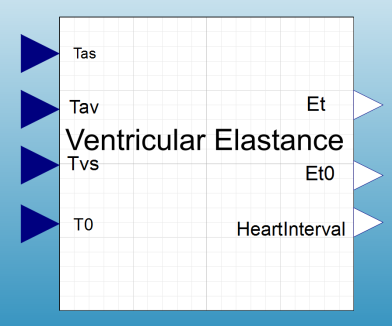 model VentricularElastance
  Modelica.Blocks.Interfaces.RealInput Tas "duration of atrial systole“;
  Modelica.Blocks.Interfaces.RealOutput Et "elasticity (torr/ml)“;
  Modelica.Blocks.Interfaces.RealInput T0 "time of start of cardiac cycle „;
  Modelica.Blocks.Interfaces.RealInput Tav "atrioventricular delay“;
  Modelica.Blocks.Interfaces.RealInput Tvs "duration of ventricular systole“);
  Modelica.Blocks.Interfaces.RealOutput Et0 "elasticity (torr/ml)“;
  Modelica.Blocks.Interfaces.RealOutput HeartInterval "elasticity (torr/ml)“;
  constant Real Kn=0.57923032735652;
  parameter Real EMIN=0 "Diastolic elastance (torr/ml)";
  parameter Real EMAX=1 "Maximum systolic elastance (tor/ml)";
equation 
  HeartInterval=time - T0;
  Et=EMIN + (EMAX - EMIN)*Et0;
  if HeartInterval >= Tas + Tav and HeartInterval < Tas + Tav + Tvs then
    Et0=(HeartInterval - (Tas + Tav))/Tvs*sin(Modelica.Constants.pi*(HeartInterval - (Tas + Tav))/Tvs)/Kn;
  else
    Et0=0;
  end if;
end VentricularElastance;
Skládáme Lego
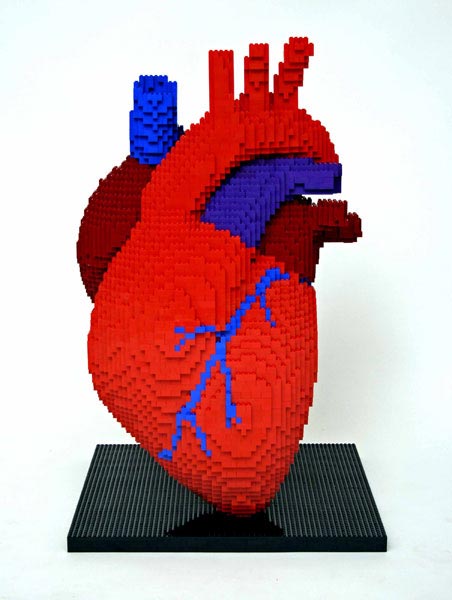 RightHeart
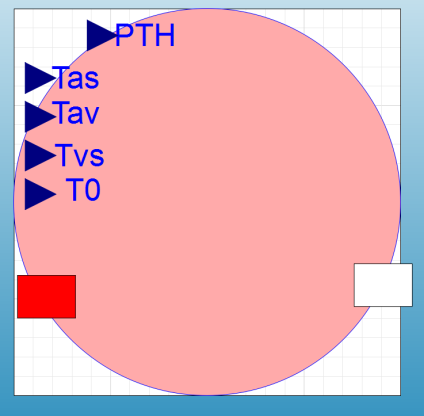 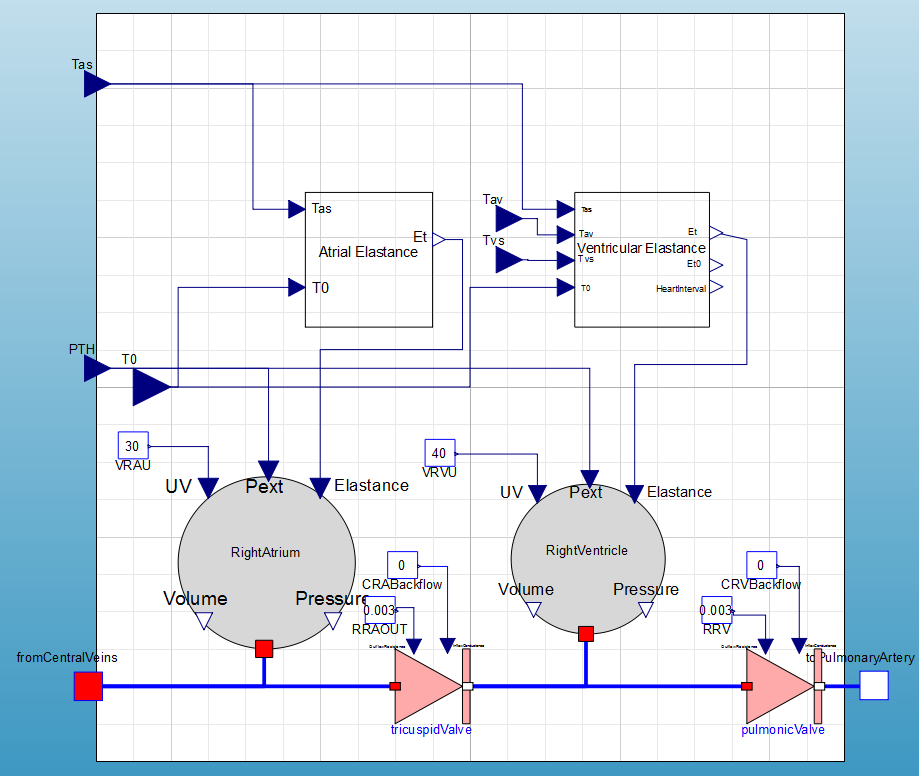 LeftHeart
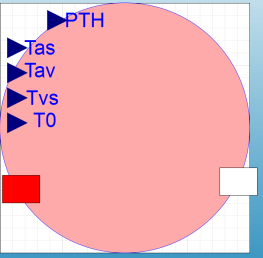 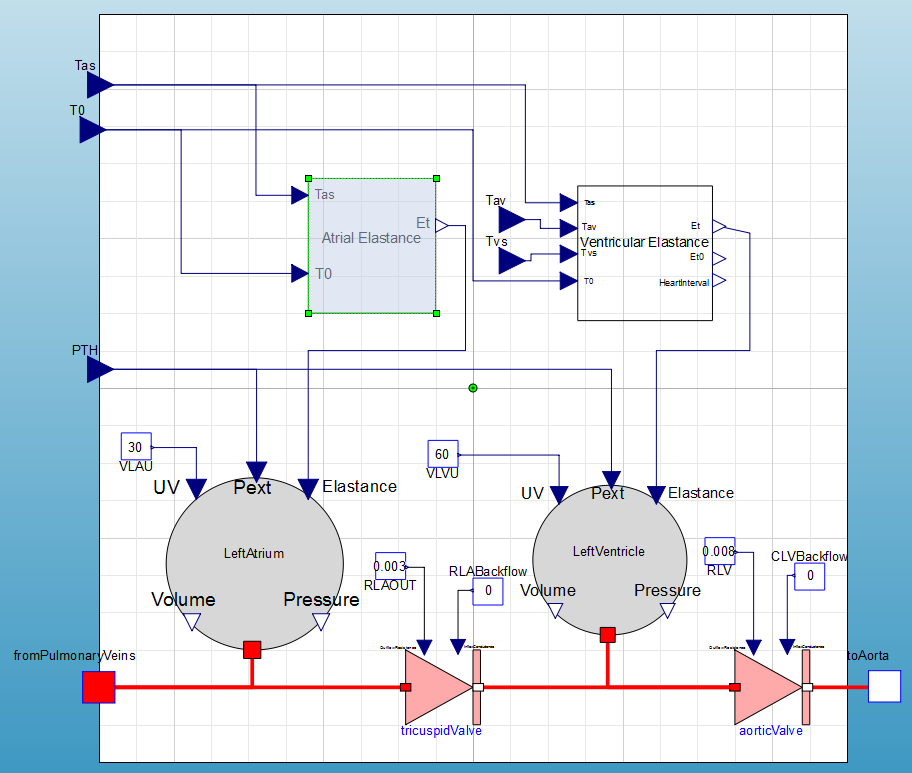 SystemicArteries
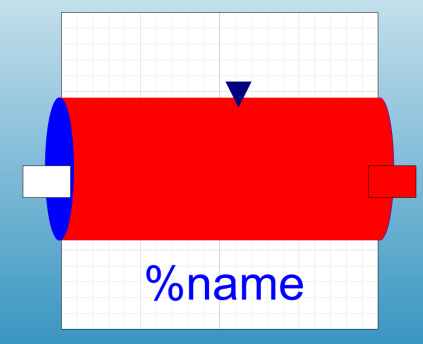 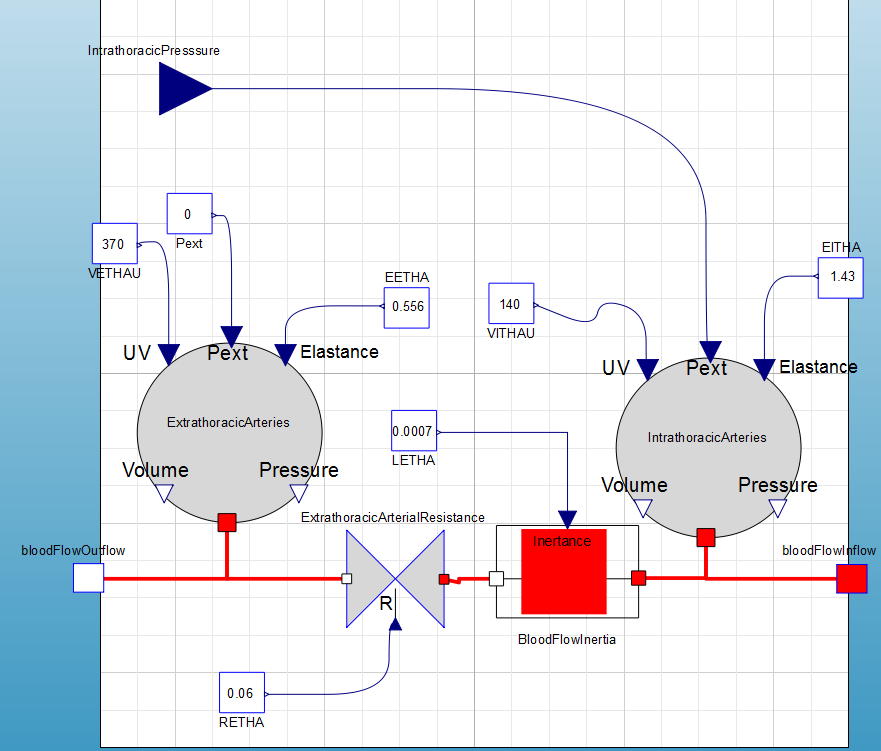 SystemicPeripheralVessels
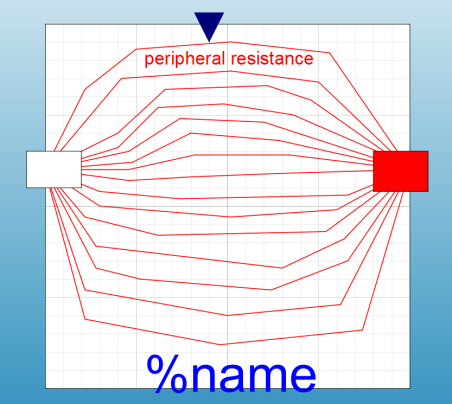 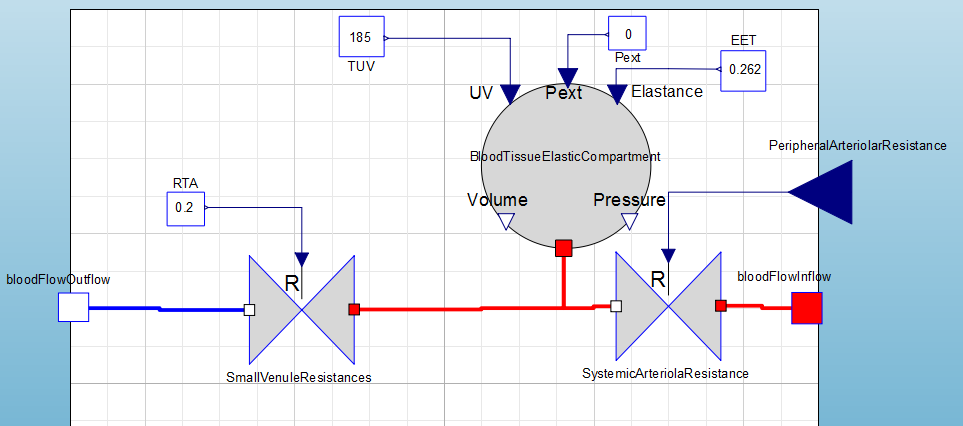 SystemicVeins
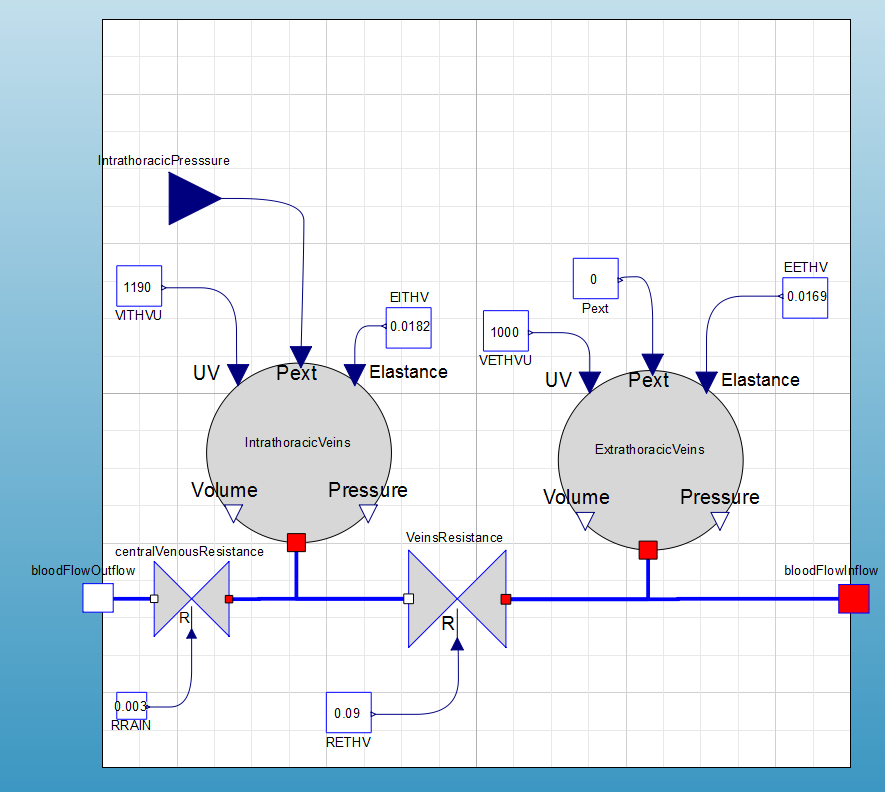 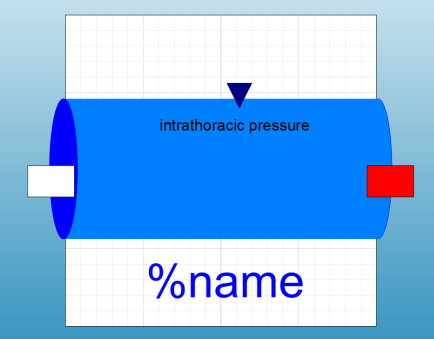 PulmonaryCirculation
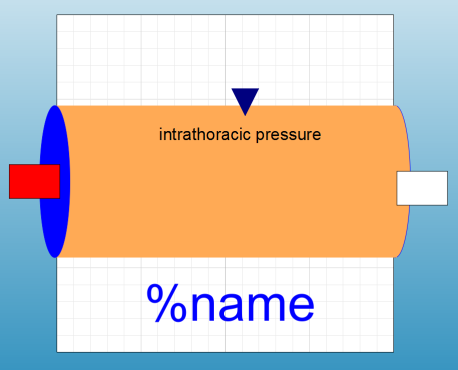 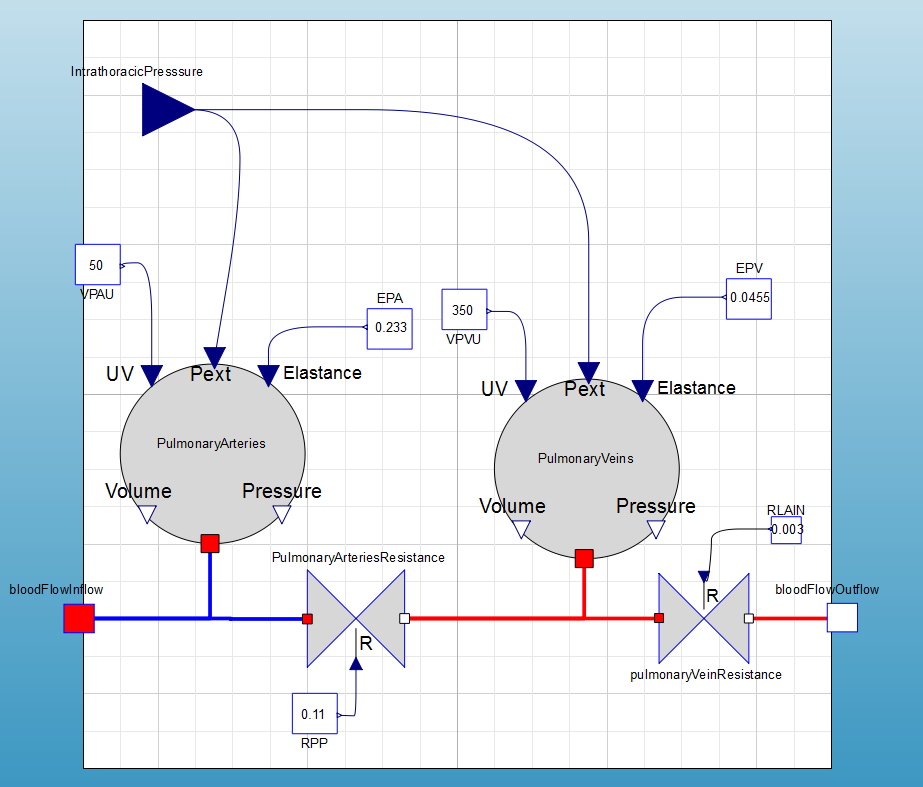 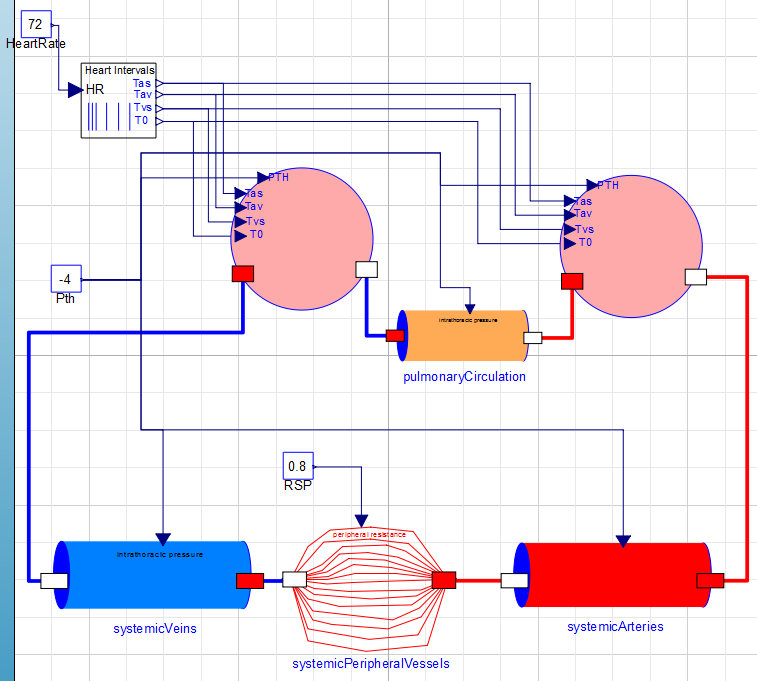 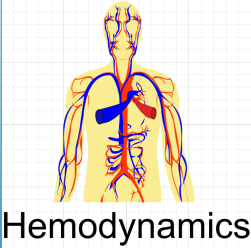 Výstup modelu – tlaky v levé síni a v aortě
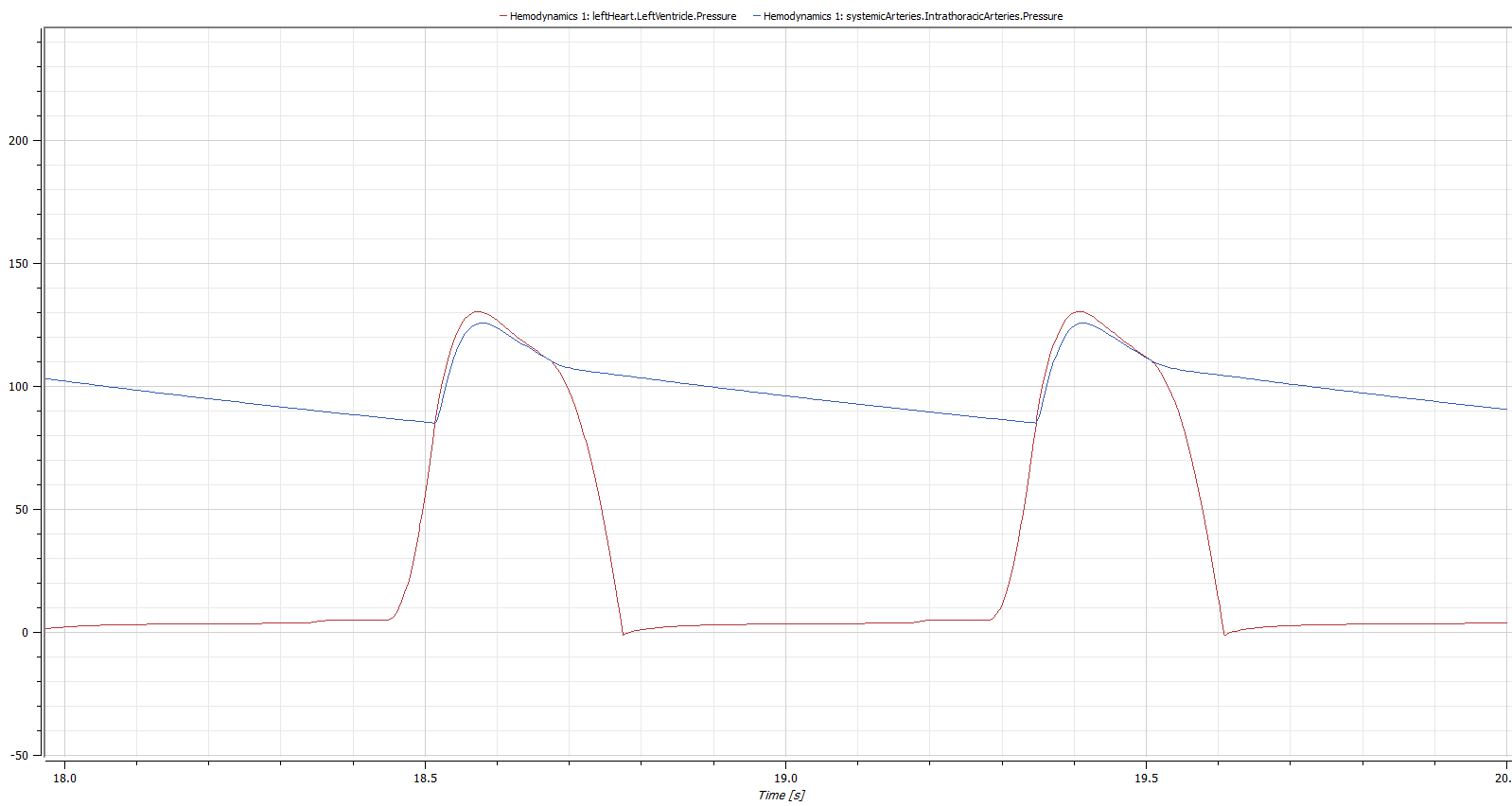